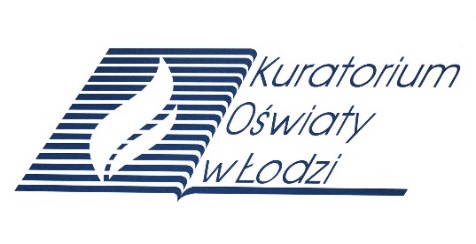 Ocena pracy nauczyciela i dyrektora 

Podstawa prawna
Ustawa z dnia 26 stycznia 1982 r. Karta Nauczyciela (Dz. U. z 2018 r. poz. 967),
Ustawa z dnia 14 grudnia 2016 r. Prawo oświatowe (Dz. U. z 2018 r. poz. 996, 1000 i 1290),
Rozporządzenie Ministra Edukacji Narodowej z dnia 29 maja 2018 r. w sprawie szczegółowych kryteriów i trybu dokonywania oceny pracy nauczycieli, zakresu informacji zawartych w karcie oceny pracy, składu i sposobu powoływania zespołu oceniającego oraz trybu postępowania (Dz. U. poz. 1133). 
Przepisy wewnętrzne wydane na podstawie art. 6a ust.14-18 KN tj.:
Regulamin określający wskaźniki oceny pracy nauczyciela odnoszące się do poziomu spełniania poszczególnych kryteriów zawartych w rozporządzeniu uwzględniających stopień awansu nauczyciela i specyfikę pracy w danej szkole/placówce.
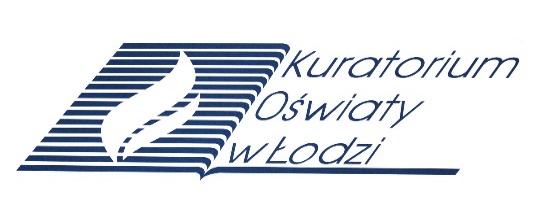 Kto podlega ocenie?
Ocenie pracy dokonywanej na mocy art. 6a KN podlegają nauczyciele, wychowawcy i inni pracownicy pedagogiczni zatrudnieni w:
przedszkolach publicznych i niepublicznych oraz innych formach wychowania przedszkolnego;
w szkołach publicznych i niepublicznych o uprawnieniach szkół publicznych;
publicznych i niepublicznych placówkach działających na podstawie  ustawy prawo oświatowe: młodzieżowy ośrodek wychowawczy, młodzieżowy ośrodek socjoterapii, specjalny ośrodek szkolno-wychowawczy, bursy, internaty, biblioteki pedagogiczne, poradnie psychologiczno-pedagogiczne, ogniska artystyczne, placówki oświatowo-wychowawcze (schroniska młodzieżowe), placówkach kształcenia ustawicznego i praktycznego, ośrodki doskonalenia zawodowego;
publicznych i niepublicznych placówkach doskonalenia nauczycieli;
w zakładach poprawczych i schroniskach dla nieletnich;
publicznych kolegiach służb społecznych.
Co podlega ocenie?
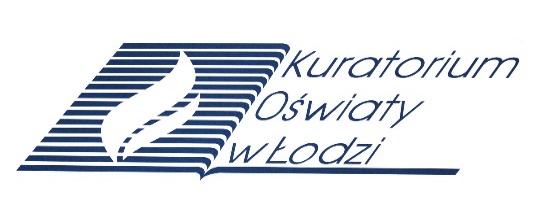 Podstawą nowej oceny pracy nauczyciela są:
Obowiązki ustawowe - art.6 i art. 42 ust. 2 KN oraz art. 5 Prawo oświatowe,
Kryteria zapisane w rozporządzeniu MEN. 
Kryteria oceny pracy nauczyciela dotyczą stopnia realizacji obowiązków określonych w art. 6 i art. 42 ust. 2 Karty Nauczyciela oraz w art. 5 ustawy - Prawo oświatowe i obejmują wszystkie obszary działalności szkoły/placówki odpowiednio do posiadanego stopnia awansu zawodowego.
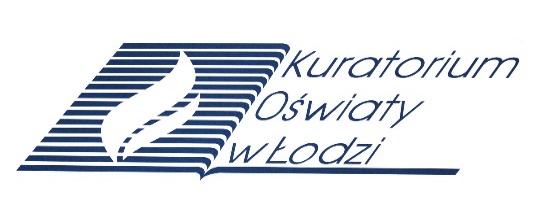 Co podlega ocenie?
Podstawą nowej oceny pracy dyrektora są:
Obowiązki ustawowe - w art. 6 i art. 7 KN oraz w art. 68 ust. 1, 5 i 6 ustawy - Prawo oświatowe i art. 6, art. 42 ust. 2 KN oraz art. 5 Prawo oświatowe.
Kryteria oceny pracy dyrektora szkoły dotyczą stopnia realizacji obowiązków określonych w art. 7 KN oraz w art. 68 ust. 1, 5 i 6 ustawy - Prawo oświatowe, a w przypadku realizowania przez dyrektora szkoły/placówki zajęć dydaktycznych, wychowawczych i opiekuńczych - także obowiązków określonych w art. 6 i 42 ust. 2 KN oraz w art. 5 ustawy - Prawo oświatowe.
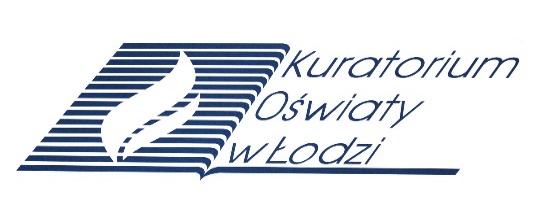 Wskaźniki oceny pracy  zawarte w regulaminie
Wskaźniki powinny:
dotyczyć obowiązków zawodowych zatrudnionego w danej szkole/placówce nauczyciela, 
stanowić konkretyzację kryteriów w  warunkach danej szkoły/placówki  i powinny być sformułowane precyzyjnie,
mieć charakter mierzalny (tak/nie),
dać się  zweryfikować przy pomocy przewidzianych w szkole form nadzoru pedagogicznego.
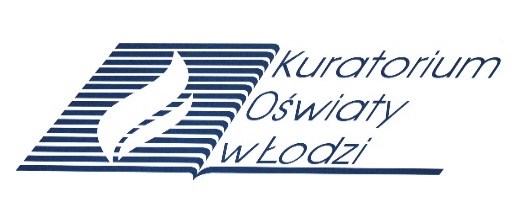 Ustalenie  poziomu spełniania kryterium
Poziom spełnienia wszystkich obowiązujących nauczyciela kryteriów określa się przy pomocy wskaźników. 
Wszystkie kryteria mają jednakowa wagę.
Poziom spełnienia każdego kryterium może być oceniany w skali punktowej np. od 0 do 3 punktów uwzględniając wskaźniki oceny pracy mające na uwadze specyfikę pracy w szkole/placówce.
Ustalanie oceny
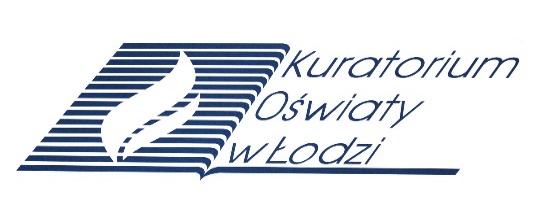 Poziom spełnienia wszystkich obowiązujących nauczyciela kryteriów określa się przy pomocy wskaźników i wyraża się w skali procentowej:
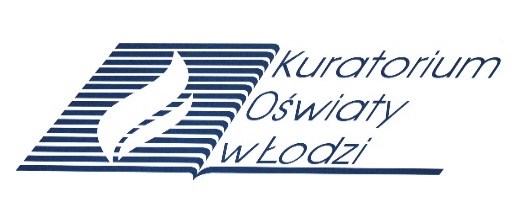 Zadania dyrektora związane z nową oceną pracy dyrektora
1 września 2018 r. - ustalenie regulaminu określającego wskaźniki oceny pracy nauczyciela odnoszące się do poziomu spełniania poszczególnych kryteriów zawartych w rozporządzeniu uwzględniających stopień awansu zawodowego  nauczyciela i specyfikę pracy w danej szkole. 
Zasięgnięcie opinii rady pedagogicznej przed wprowadzeniem w/w regulaminu.
Zasięgnięcie opinii zakładowych organizacji związkowych.
Opinie RP i ZZ nie są wiążące dla dyrektora szkoły.
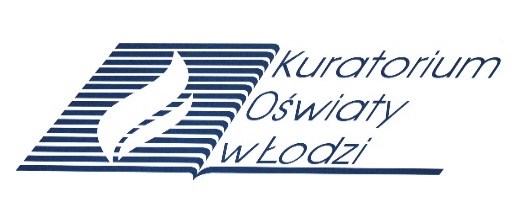 Ocena pracy dyrektora szkoły/placówki  w woj. łódzkim
Do dnia 1 września 2018 r. Łódzki Kurator Oświaty ustali  regulamin określający wskaźniki oceny pracy dyrektorów szkół/placówek i regulamin określający wskaźniki oceny pracy dyrektorów placówek doskonalenia nauczycieli.
Regulaminy zostaną wprowadzone po uzgodnieniu z  organami prowadzącymi i po zasięgnięciu opinii ZZ.
Ocena pracy dyrektora szkoły/placówki  w woj. łódzkim
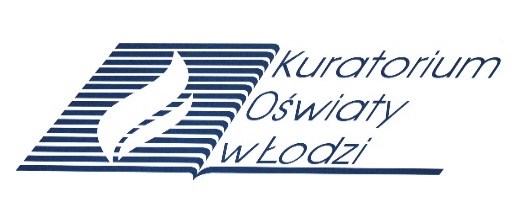 3 września 2018 r. na stronie internetowej:
 www.kuratorium.lodz.pl   
 ukażą się:
regulamin określający wskaźniki oceny pracy dyrektorów szkół/placówek i regulamin określający wskaźniki oceny pracy dyrektorów placówek doskonalenia nauczycieli,
nowa procedura oceny pracy dyrektora szkoły/placówki.
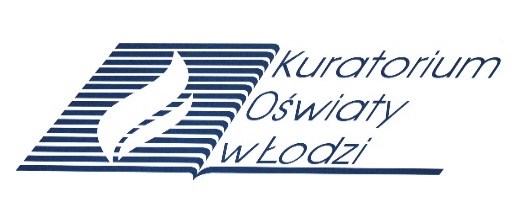 Dziękuję za uwagę